ANKARA ÜNİVERSİTESİ HUKUK FAKÜLTESİ – MİLLETLERARASI SÖZLESMELER ve TİCARET HUKUKU
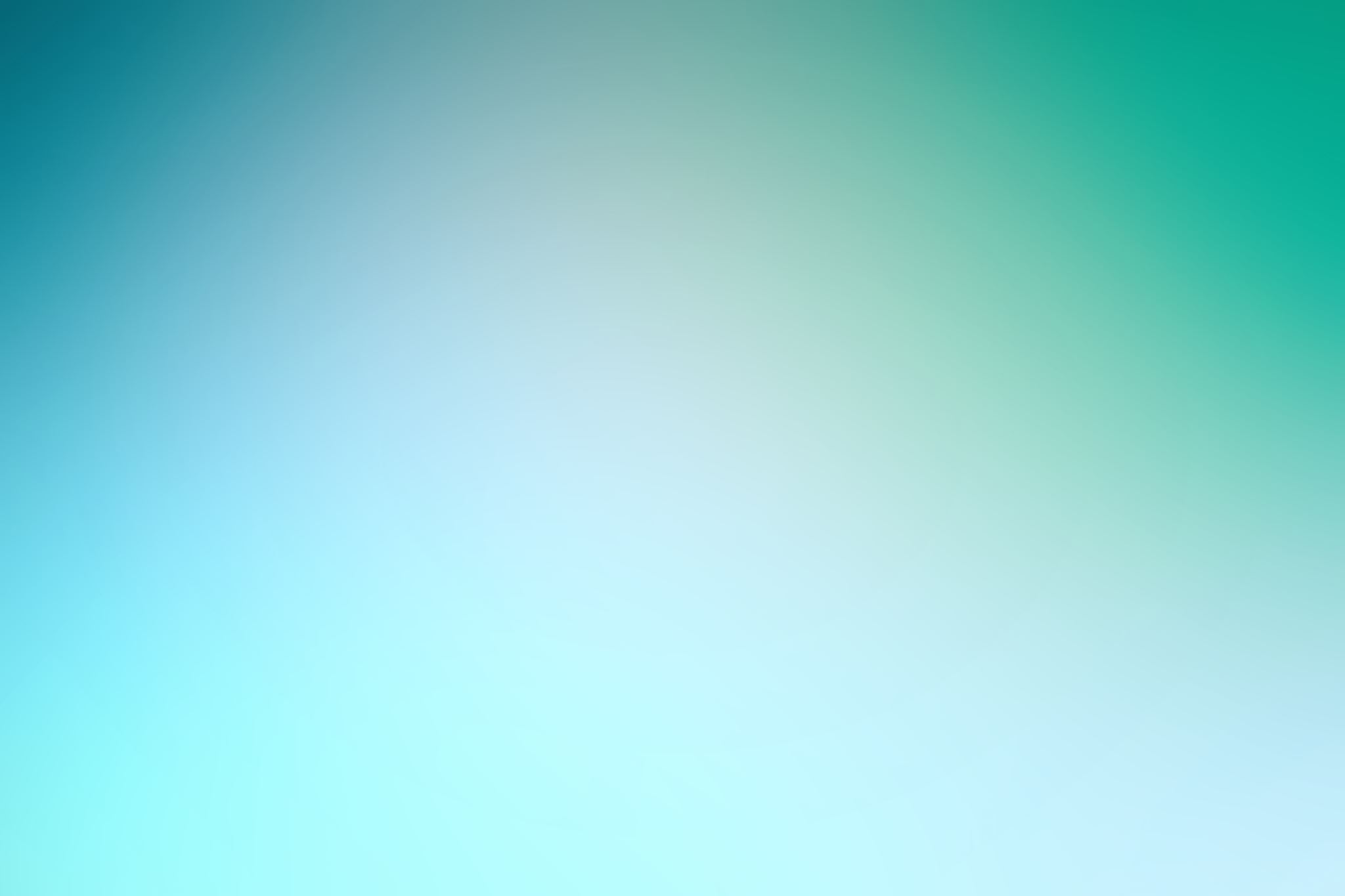 Bu notlar her hafta işlenecek ders planını detaylı olarak göstermesi için hazırlanmış kısa bilgiler içermektedir.
Tüm Taşıma Türlerini Kapsayan Teslim Şekilleri
İşyerinde Teslim (Ex Works)
Taşıyıcıya Masrafsız Teslim (Free Carrier FCA)
Taşıma Ücreti Ödenmiş Olarak Teslim (CPT)
Taşıma ve Sigorta Bedeli Ödenmiş Olarak Teslim (CIP)
Belirlenen Yerde Teslim (DAP)
Belirlenen Yerde Boşaltılmış Teslim (DPU)
Gümrük Resmi Ödenmiş Olarak Teslim (DDP)
Terminalde Teslim (DAT) (2020 Incoterms ile Yürürlükten Kaldırılmış Hâlde) 
C ve D taşıma sözleşmesi yapmak, masrafları ödemek satıcının borcu! C’de kendi adı alıcı hesabına, D de kendi adı ve hesabına. C’de teslim borcu yükleme yerinde, yüklemede. D varma yerinde teslim, boşaltmada teslim.
Ex Works (İşyerinde Teslim)
Satıcı bakımından en elverişli teslim türüdür, satıcı açısından yükümlülükler asgari düzeydedir. Taşıma, gümrükleme, sigortalama, ihracatını gerçekleştirme vb hiçbir yükümlülüğü yoktur, sadece kendi işyeri veya fabrikasında, depoda alıcının tasarrufuna hazır hale getirmelidir. Satıcı, teslim mahallinde tarih sürede alıcının tasarrufuna hazır hale getirir. Malları, ticari faturayı veya diğer uygunluk kanıtını sağlamak. Yer belirlenmezse satıcı kendine en uygun yerde teslime hazır hale getirecektir. Taşıma, yükleme, sigorta üstlenilmemiş. Aksi kararlaştırılabilir. Masrafı alıcıya ait olacak şekilde ihraç için gerekli izin, diğer resmi izin vb konularda yardımcı olacaktır. Alıcı,  semeni ödemeli, nakil gümlük sigortayla kendisi ilgilenmeli. Satıcı Güvenlik işlemi konusunda da. İzinleri almak, işlemleri yürütmek alıcının borcu.
FCA(Taşıyıcıya Masrafsız Teslim Free Carrier)
Satıcının yükümlülükleri asgaridir. Bu kez satıcının yükümlülüğü malları gümrük çıkış işlemleri de tamamlanmış olarak alıcının belirlediği kişiye (taşıyıcı) belirtilen yerde teslimi ile sona erer. Satıcı, anlaşma varsa orada yoksa alıcının tayin ettiği yer, noktada, kişiye. Satıcının işyeri ise taşıma aracında teslim. Satıcı ihraç için gereken izinleri almak, gümrüklemeyi yapmakla yükümlü. Satıcı taşıma sözleşmesi yapmakla yükümlü değil. Ama talep edilirse yahut ticari teamül o yönde ise yapması gerek, yapılmasını istemeyen alıcı bildirmeli.  Satıcı sigortalamakla yükümlü değil. Alıcı talep ederse, gerekli bilgi belgeyi sağlar. Alıcı,  semeni ödemek ve tesellüm etmek. Taşıyıcıya teslimi ile tesellüm etmiş sayılacak. Satıcı yapmıyorsa taşıma sözleşmesini sözleşmeye göre, kendisi yapacak. Taşıma sözleşmesinden doğan yüküm kendi katlanacak. Taşıma sözleşmesini kimin akdettiği önemli değil. Satıcı alıcının nam ve hesabına bu sözleşmeyi yapabilir. Alıcı sigortalatacak.
CPT (Taşıma Ücreti Ödenmiş Olarak Teslim)
Taşıma ücreti de ödenmiş satım sözleşmesinde, kendi seçtiği taşıyıcı yahut belirlenen kişiye yer ve noktada teslim ve nihai varış yerine kadar tüm masrafları kendini ödeyecek. Teslim yeri ve varma yeri ayrılmıştır (Hasarın geçme yeri ve masrafların geçme yeri ayrılmıştır)! Satıcı, taşıma sözleşmesini masrafı kendine ait olmak üzere yapacak. Taşıyıcıya teslim edince teslim etme yükümlülüğünü yerine getirmiş olur. Aksi belirlenmedikçe boşaltma masrafına da katlanacaktır. İhraç izni, gümrük işlemini yapacaktır. Teslime kadar yarar ve hasara da katlanacaktır. Alıcı, semeni ödemek ve tespit edilen varma yerinde taşıyıcıdan teslim almakla yükümlüdür. Taşıyıcıya teslim edilince yarar ve hasar alıcıya intikal eder.  Sözleşmede kararlaştırılanlar dışındaki boşaltma masrafları alıcıdadır.
CIP (Taşıma ve Sigorta Bedeli Ödenmiş Olarak Teslim)
Satıcı, mal ve ticari fatura diğer uygunluk belgeleri teslimi ile kendinin taşıma söz yaptığı taşıyıcıya teslim edecektir. İhraç izni, diğer izinler, gümrük işlemi tamamlama. Masraflara satıcı katlanacaktır. Transit geçme ücreti, taşıma sözleşmesi yapma ve alıcıya ait olacağı kararlaştırılan dışında boşaltma masrafları satıcıya ait. Asgari koruma sağlayacak bir sigorta temin etmekle yükümlüdür. Bu durumda navlun ve sigorta bedelini ödemekle yükümlüdür. Alıcı, semeni ödemek ve teslim almak ve taşıma söz kararlaştırılanlar dışında boşaltma masrafları karşılanacak.
DAP (Belirlenen Yerde Teslim)
Varma yeri, varma noktası açık olmalı. Satıcı, taşıma sözleşmesi yapacak o yere kadar kendi hesabına. Boşaltma masrafı da satıcıdadır. Sigorta ettirme yükümlülüğü yoktur. Kontrol masraflarını üstlenir ve mutad ambalajlamayı yapmakla yükümlüdür. Alıcı, semeni ödemeli ve malı varma yerinde veya kararlaştırılan noktada boşaltılmış olarak teslim almalıdır. İthal izni vs. yeri belirleme yetkisi onda ise yeteri kadar önceden belirleyip iletecek, yoksa muhtemel zararlardan sorumlu. Sigortalamak isterse satıcı bilgi belge sağlayacaktır.
DPU (Belirlenen Yerde Boşaltılmış Teslim)
Taşıma aracından boşaltılması ile satıcı teslim yükümünü yerine getirmiş olur. Transit geçiş, alıcı ülkesindeki ithalat işlemlerini yapmak y yok. Gümrük deposunda beklerken alıcı katlanacaktır. Teslim edemediği sürece hasar ve yarar satıcıdadır. Satıcı, taşıma sözleşmesini yapacak, ayrıca ihracat, transit geçiş gümrük, yükleme öncesi gözetim yükümlülüklerini üstlenir.  Kalite kontrol ölçme sayma mutad ambalaj. İhbar etme. Alıcı, semen ödeme yöntemine uygun olarak ödemek ve malı tesellüm etmek.
DDP (Gümrük Resmi Ödenmiş Olarak Teslim)
Satıcı için azami yükümlülük içerir. Malı belirlenmiş varış yerinde ihracat ve ithalat gümrük resmi ödenmiş olarak taşıma aracından boşaltmaya hazır alıcının tasarrufuna bırakarak teslim etmekle yükümlüdür. Satıcı; masrafları kendisine ait bir taşıma sözleşmesi yapacak,  mal ticari fatura ve uygunluk belgelerini temin edecek, taşıma aracından boşaltılmaya hazır olarak alıcı tasarrufuna bırakacaktır. İhraç izni, resmi izinleri, masraflar, transit geçiş, yükleme öncesi gözetim. Teslime kadar yarar ve hasar alıcıda. Alıcı, semeni ödemekle ve taşıma aracından boşaltılmamış olarak teslim almakla yükümlü. Teslimden sonra yarar ve hasar alıcıda.
DAT (Terminalde Teslim)
2020 Incoterms ile yürürlükten kaldırılmıştır.